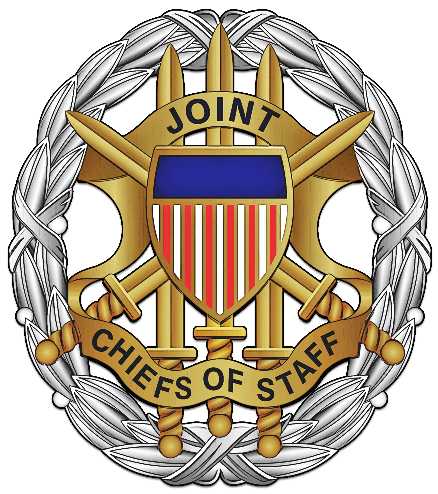 ARMED FORCES FULL HONOR ARRIVALIN HONOR OFLIEUTENANT GENERAL AVIV KOHAVICHIEF OF GENERAL STAFFISRAEL DEFENSE FORCES 21 NOVEMBER 2022, 0945WHIPPLE FIELD, FORT MYER, VA
SEQUENCE OF EVENTS
PRE-CEREMONY CONCERT

DIGNITARY ARRIVES /COFFEE WITH CJCS  

BRIEFING BY COD

 CJCS AND DIGNITARY MOVES TO REVIEWING STAND

HONORS (4 RUFFLES AND FLOURISHES, 19 GUNS, "GENERAL'S MARCH" )

INSPECTION 

COLORS ADVANCED

 NATIONAL ANTHEMS OF ISRAEL AND THE UNITED STATES

AWARD PRESENTATION

COLORS POSTED

CONCLUSION OF CEREMONY

DIGNITARY DEPARTS
ARMED FORCES FULL HONOR ARRIVAL
PRE-CEREMONY CONCERT
?
BAND
ISR SEATING
JCS SEATING
Army
Air Force
Coast Guard
Marines
Navy
Color Guard
Joint Staff
COT
ARMED FORCES FULL HONOR ARRIVAL
ARRIVAL OF OFFICIAL PARTY
BAND
ISR SEATING
JCS SEATING
CJCS                CHOD
ARMED FORCES FULL HONOR ARRIVAL
HONORS
BAND
ISR SEATING
JCS SEATING
CJCS                CHOD
ARMED FORCES FULL HONOR ARRIVAL
INSPECTION
BAND
ISR SEATING
JCS SEATING
COT
CHOD
CJCS
ARMED FORCES FULL HONOR ARRIVAL
COLORS FORWARD NATIONAL ANTHEMS
BAND
ISR SEATING
JCS SEATING
CHOD
CJCS
ARMED FORCES FULL HONOR ARRIVAL
AWARD PRESENTATION
BAND
ISR SEATING
JCS SEATING
CHOD
CJCS
ARMED FORCES FULL HONOR ARRIVAL
COLORS POSTED
BAND
ISR SEATING
JCS SEATING
CJCS
CHOD
ARMED FORCES FULL HONOR ARRIVAL
CONCLUSION
BAND
ISR SEATING
JCS SEATING
CJCS
CHOD